ISTRAŽUJEMO VODU I SVOJSTVA VODE
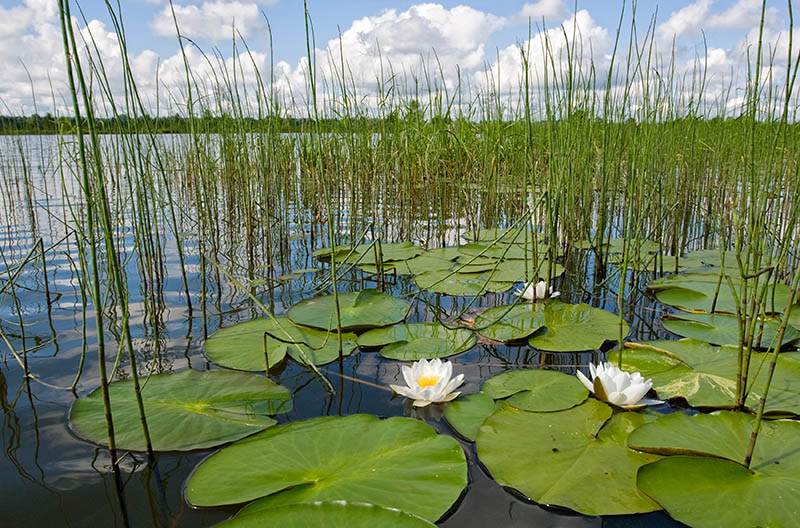 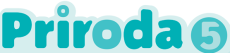 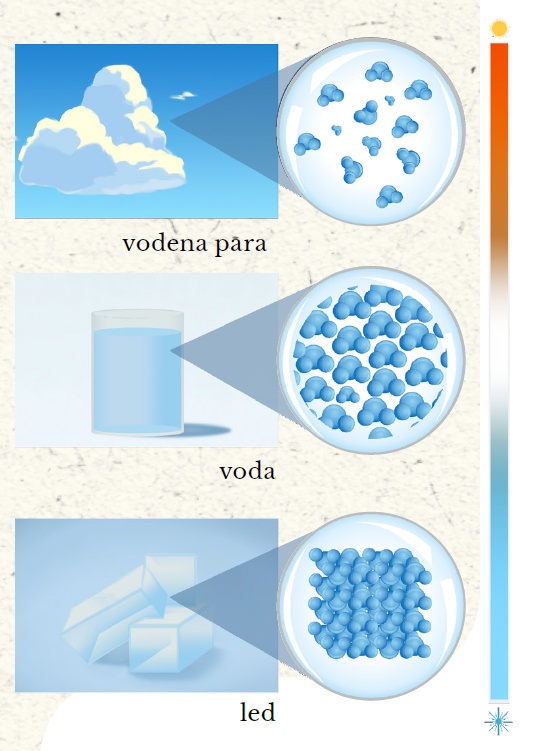 AGREGACIJSKASTANJA  VODE
- postojanje agregacijskih stanja vode posljedica je različito velikih prostora između čestica vode u svakom agregacijskom stanju
tekuća voda
TEKUĆA VODA
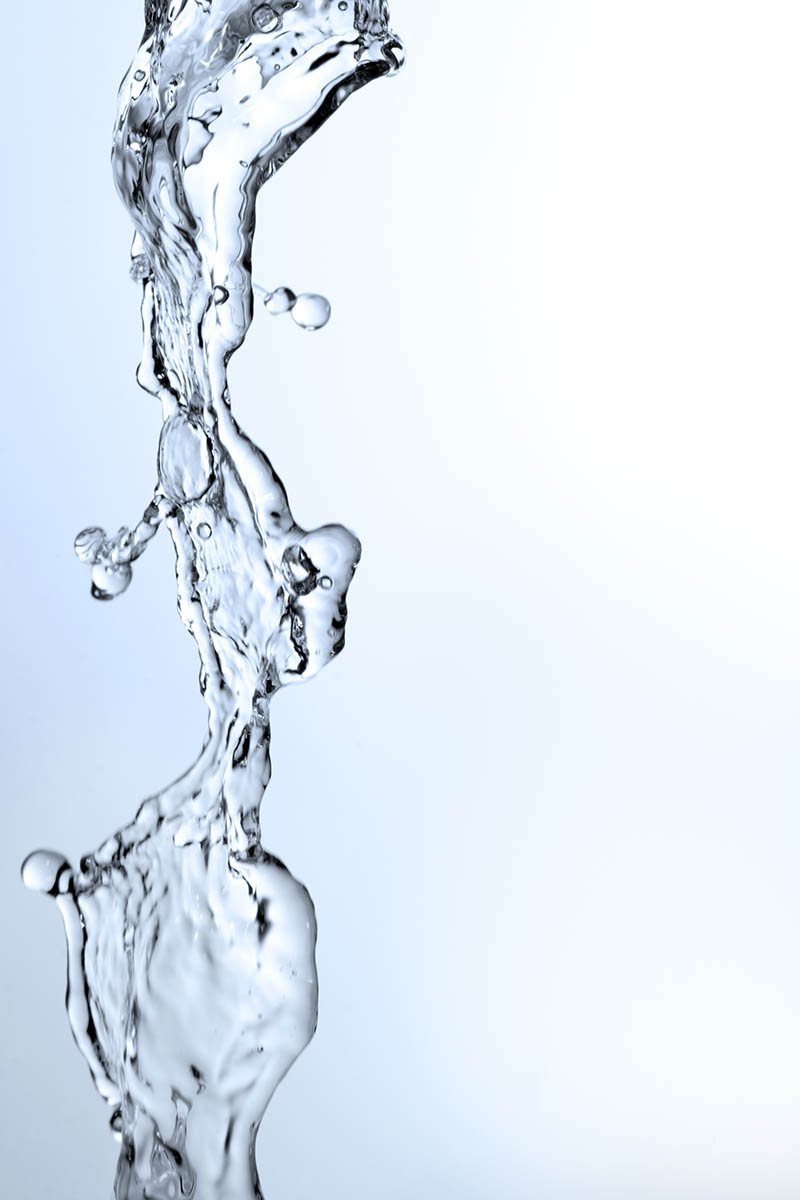 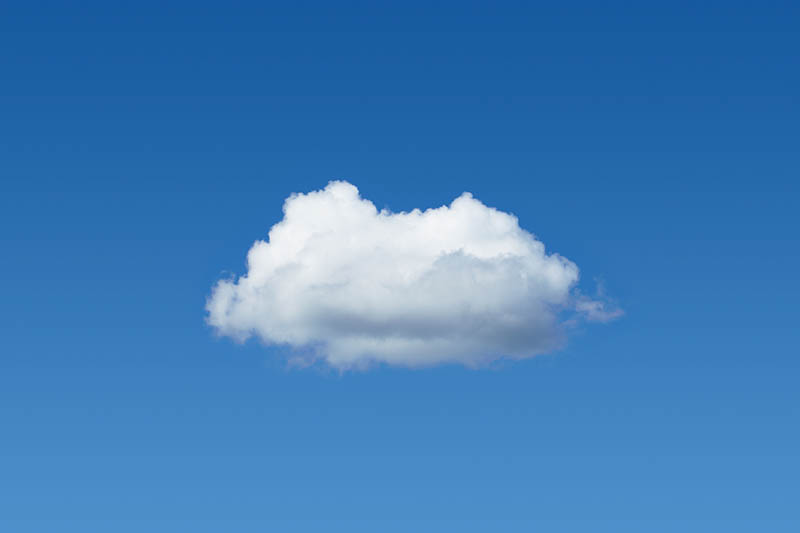 - plinovito stanje vode (vodenu paru) ne vidimo, ali vidimo kada od nje nastanu oblaci ili magla
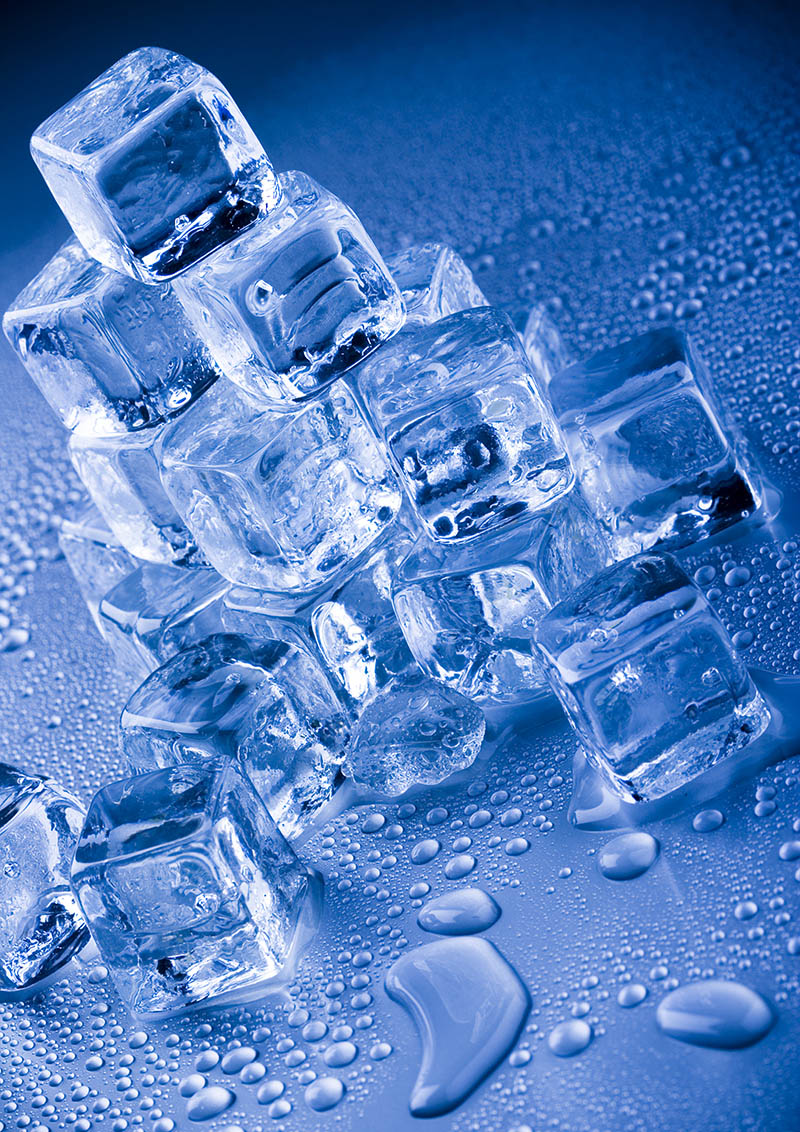 PLINOVITA VODA – vodena para
KRUTA VODA - led
KRUŽENJE VODE U PRIRODI
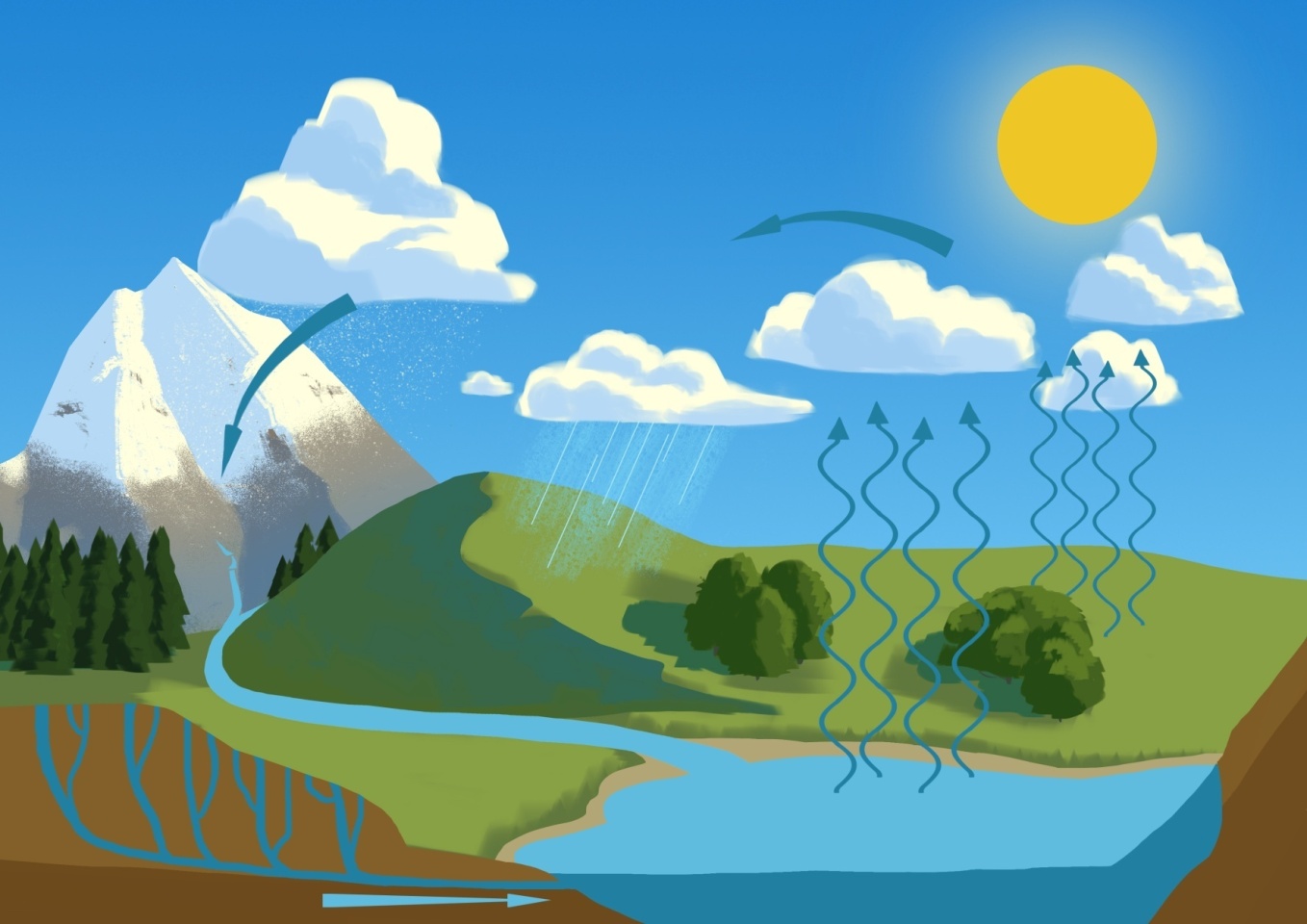 Link za crtić:
https://www.youtube.com/watch?v=AbjG_P3N9tU&ab_channel=ZbornicaSeminar

Ovo bijelo-crveno nije loptica nego molekula vode (više ćemo o tome učiti na nastavi kemije u 7. razredu)
SVOJSTVA VODE
- tekućina bez boje, okusa i mirisa
- veće gustoće od zraka => pruža veći otpor kada hodamo/trčimo kroz nju
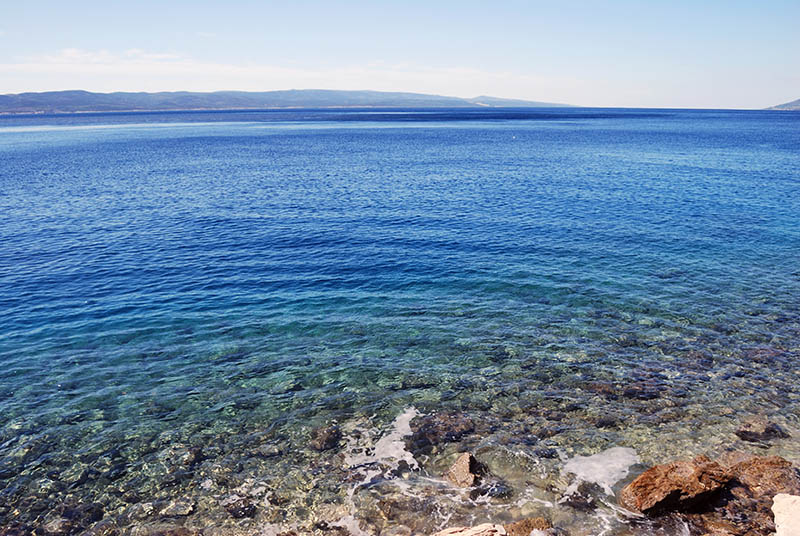 ZALEĐIVANJE VODE
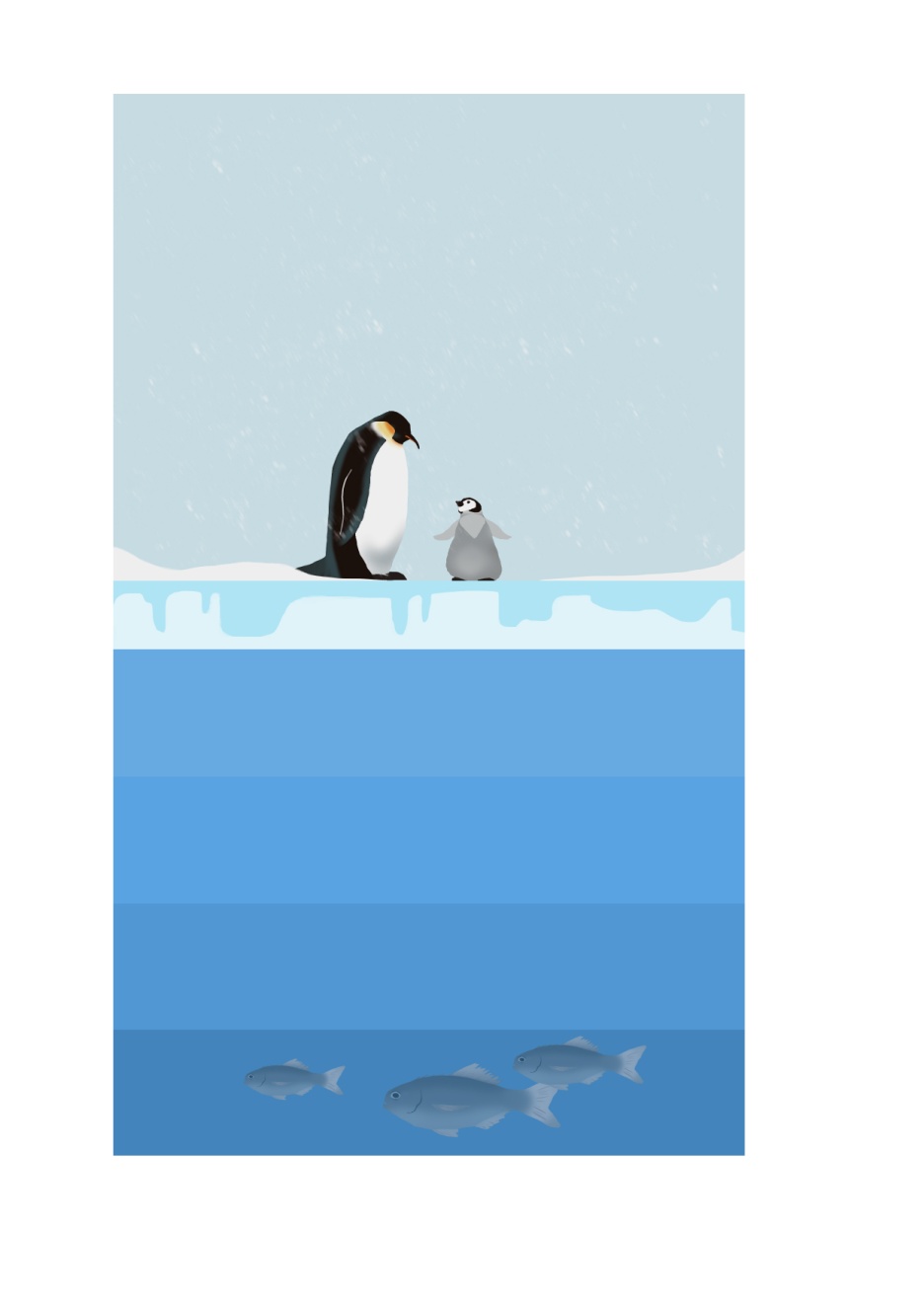 - voda se ledi odozgo prema dolje
- ispod sloja leda voda je u tekućem agregacijskom stanju
- u tekućoj vodi, ispod leda, vodeni organizmi mogu preživjeti zimu
0°C
1°C

  2°C

  3°C

  4°C
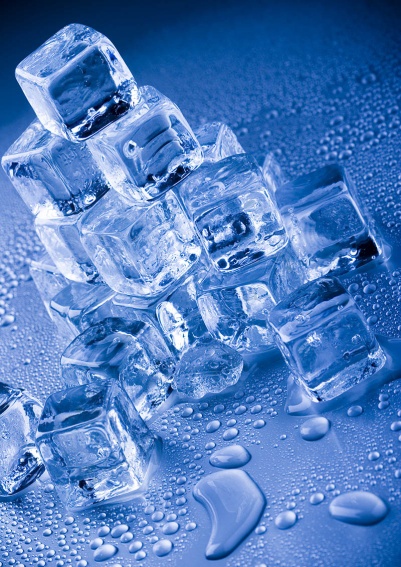 Domaći rad:
Nacrtati u bilježnicu jednu od slika iz udžbenika: 3.1., 3.2. ili 3.3.
Slikati sebe s bilježnicom i poslati mi u Teams čavrljanje.

Izraditi pokus iz radne bilježnice sa stranice 33. – pokus 2. Pluta ili tone
Pokus i rješenje pokusa u radnoj bilježnici slikati i poslati mi u čavrljanje.